Раздел 3.  Методы анализа данных в маркетинге.
Тема 3.1. Регрессионный анализ (2 часа)

Регрессионный анализ (regression analysis) – это метод изучения статистической взаимосвязи между одной зависимой количественной зависимой переменной от одной или нескольких независимых количественных переменных. Зависимая переменная в регрессионном анализе называется результирующей, а переменные факторы – предикторами или объясняющими переменными.
Взаимосвязь между средним значением результирующей переменной и средними значениями предикторов выражается в виде уравнения регрессии. Уравнение регрессии – математическая функция, которая подбирается на основе исходных статистических данных зависимой и объясняющих переменных.  Чаще всего используется линейная функция. В этом случае говорят о линейном регрессионном анализе.
Регрессионный анализ очень тесно связан с корреляционным анализом. В корреляционном анализе исследуется направление и теснота связи между количественными переменными. В регрессионном анализе исследуется форма зависимости между количественными переменными. Т.е. фактически оба метода изучают одну и ту же взаимосвязь, но с разных сторон, и дополняют друг друга. На практике корреляционный анализ выполняется перед регрессионным анализом. После доказательства наличия взаимосвязи методом корреляционного анализа можно выразить форму этой связи с помощью регрессионного анализа.
Цель регрессионного анализа – с помощью уравнения регрессии предсказать ожидаемое среднее значение результирующей переменной.
Основные задачи регрессионного анализа следующие:
	определения вида и формы зависимости;
	оценка параметров уравнения регрессии;
	проверка значимости уравнения регрессии;
	проверка значимости отдельных коэффициентов уравнения;
	построение интервальных оценок коэффициентов;
	исследование характеристик точности модели;
	построение точечных и интервальных прогнозов результирующей переменной.
Как и корреляционный анализ, регрессионный анализ отражает только количественные зависимости между переменными.  Причинно-следственные зависимости регрессионный анализ не отражает. Гипотезы о причинно-следственной связи переменных должны формулироваться и обосновываться исходя из теоретического анализа содержания изучаемого явления
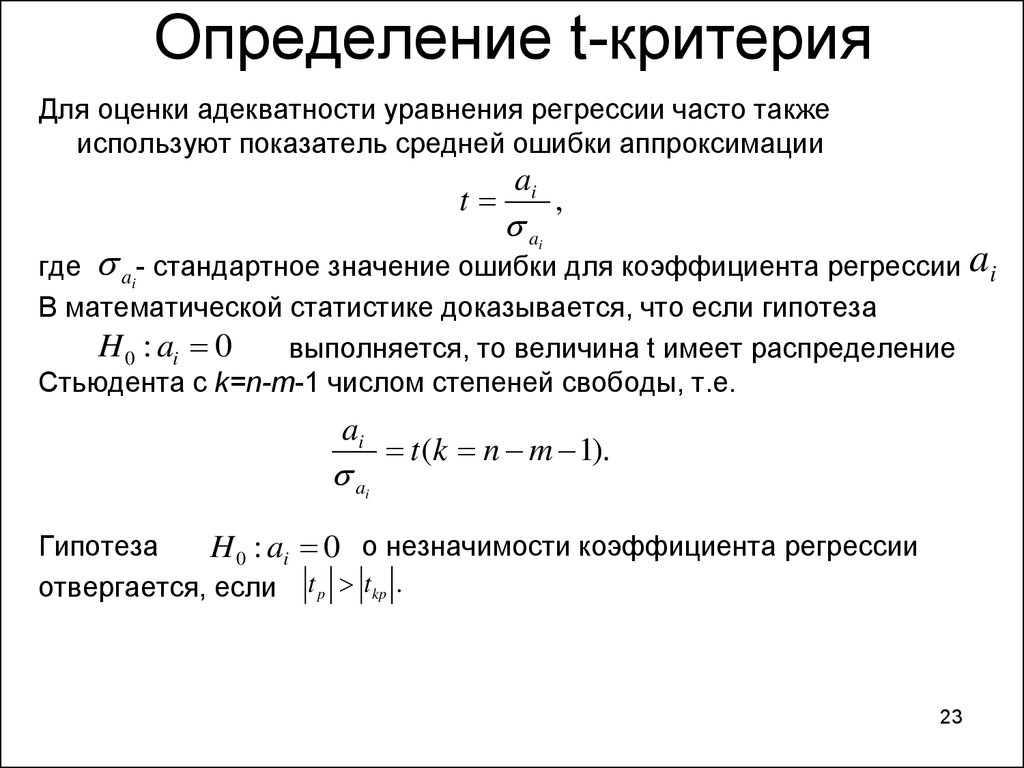 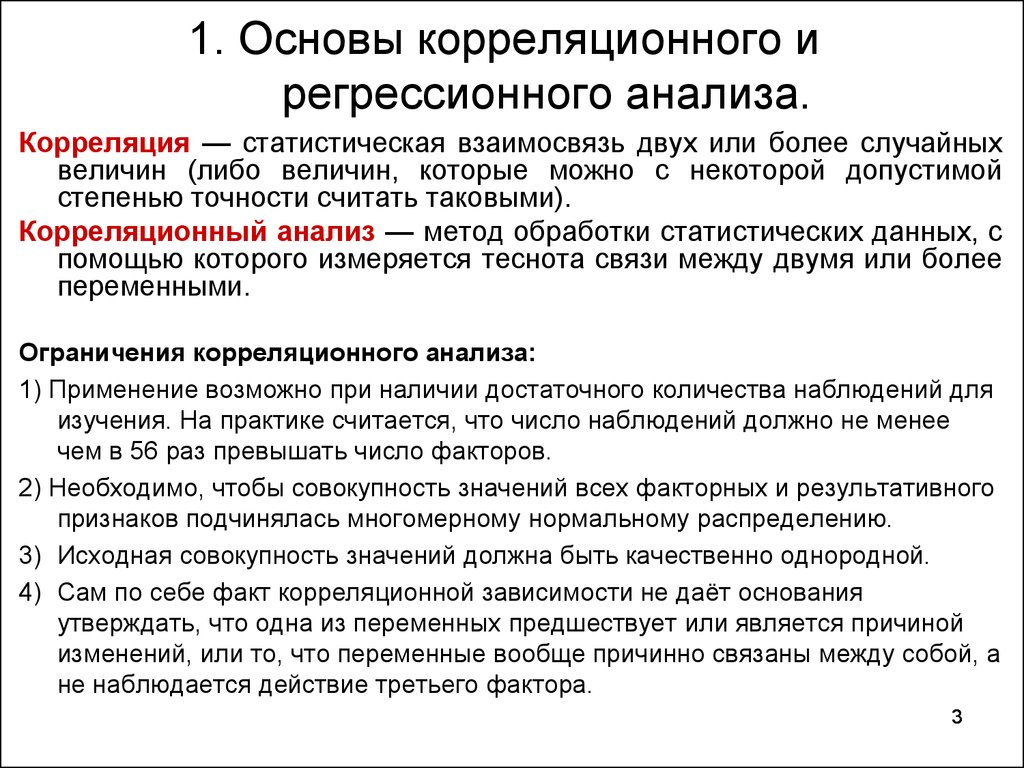 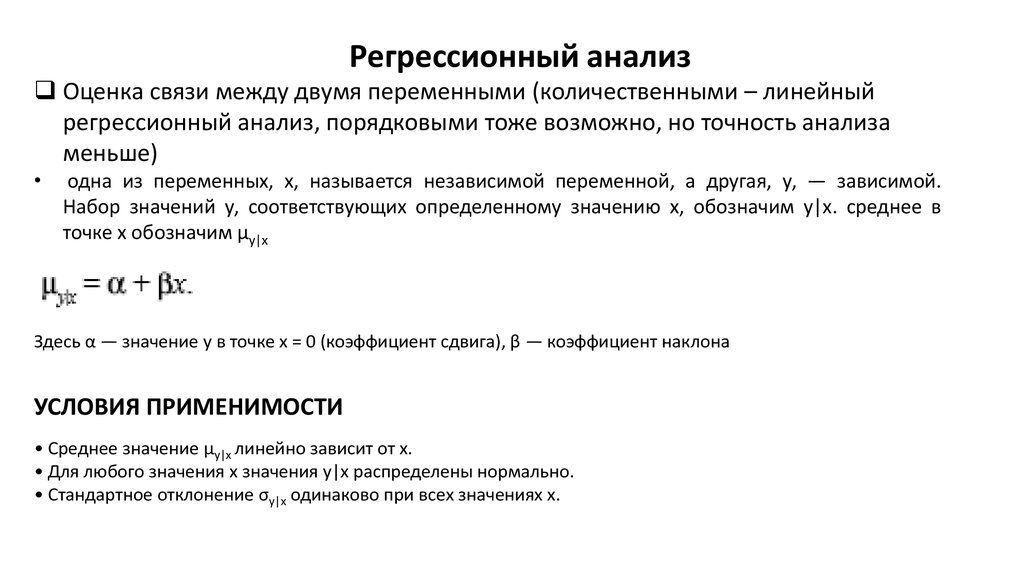 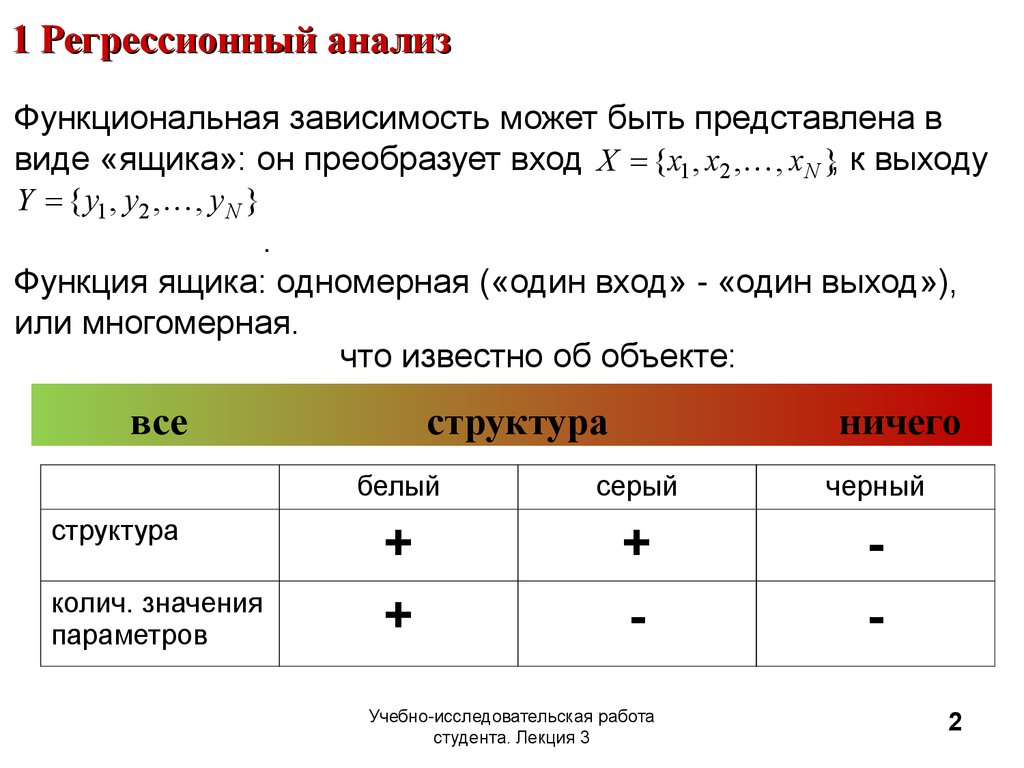 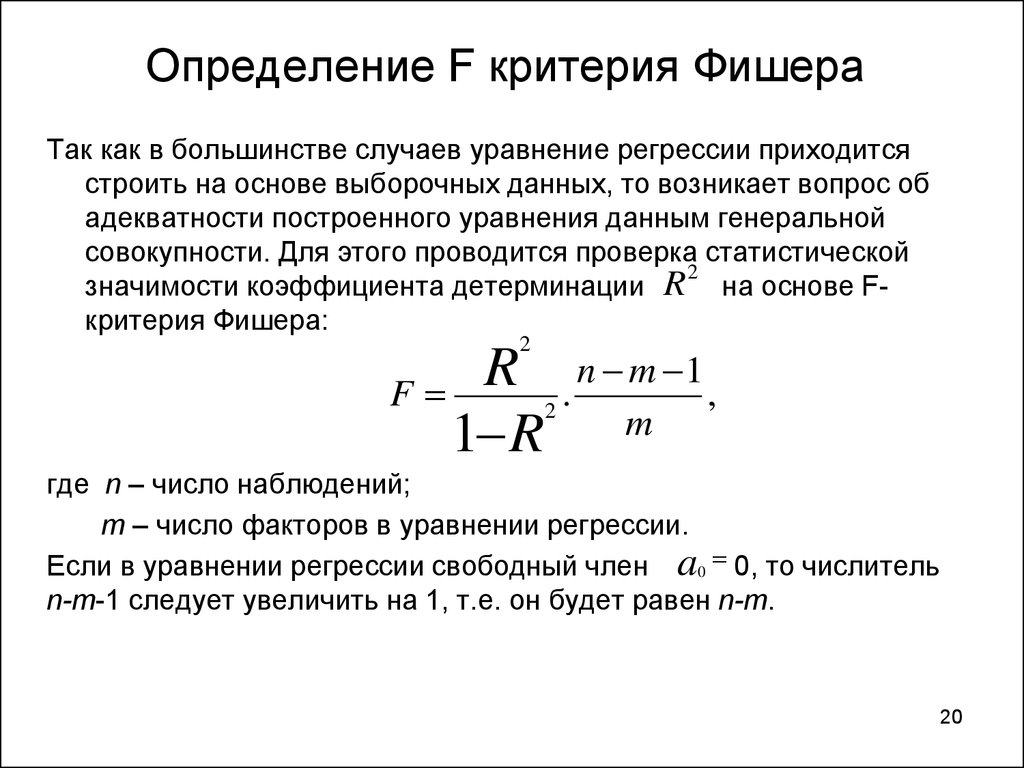 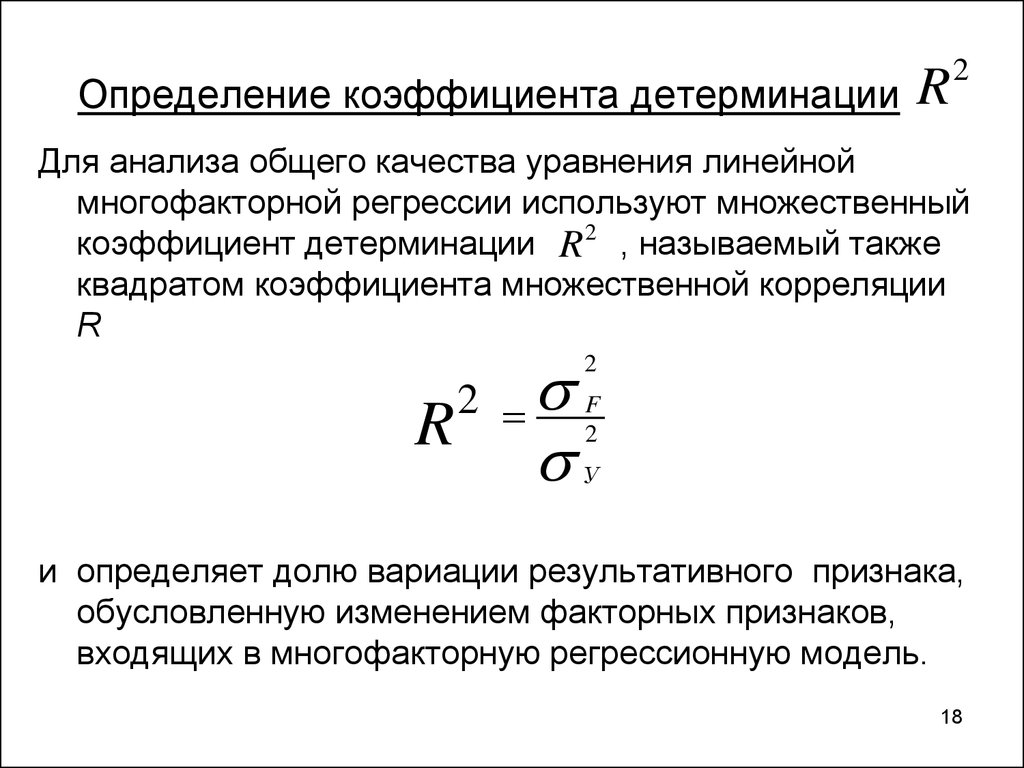 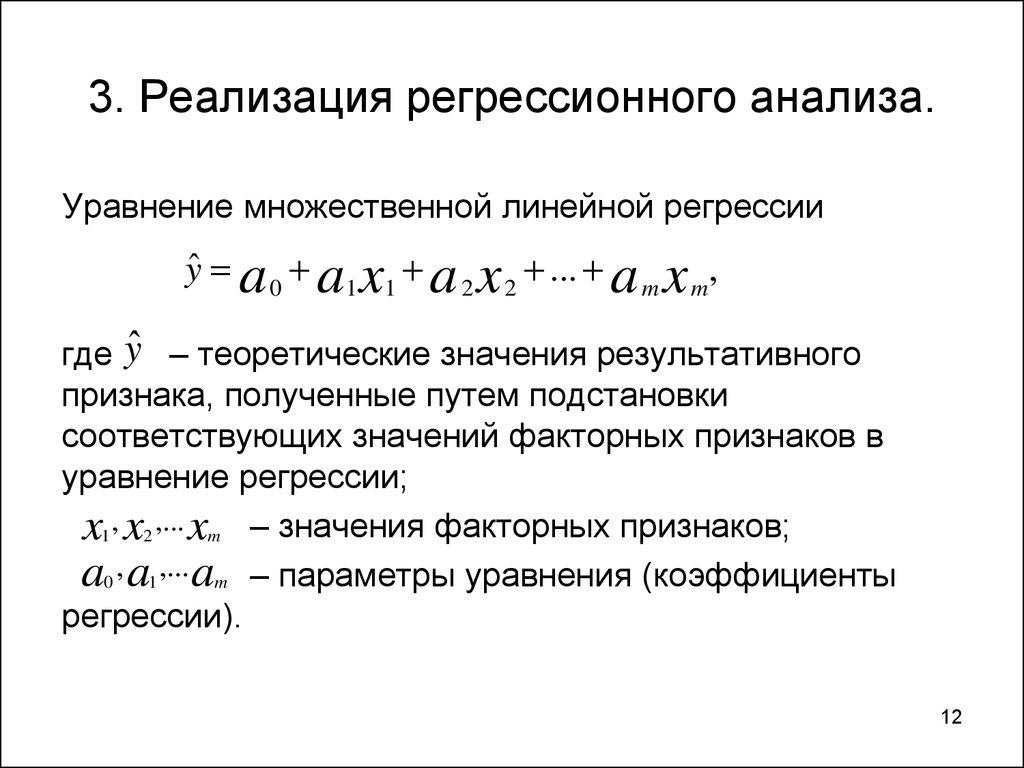 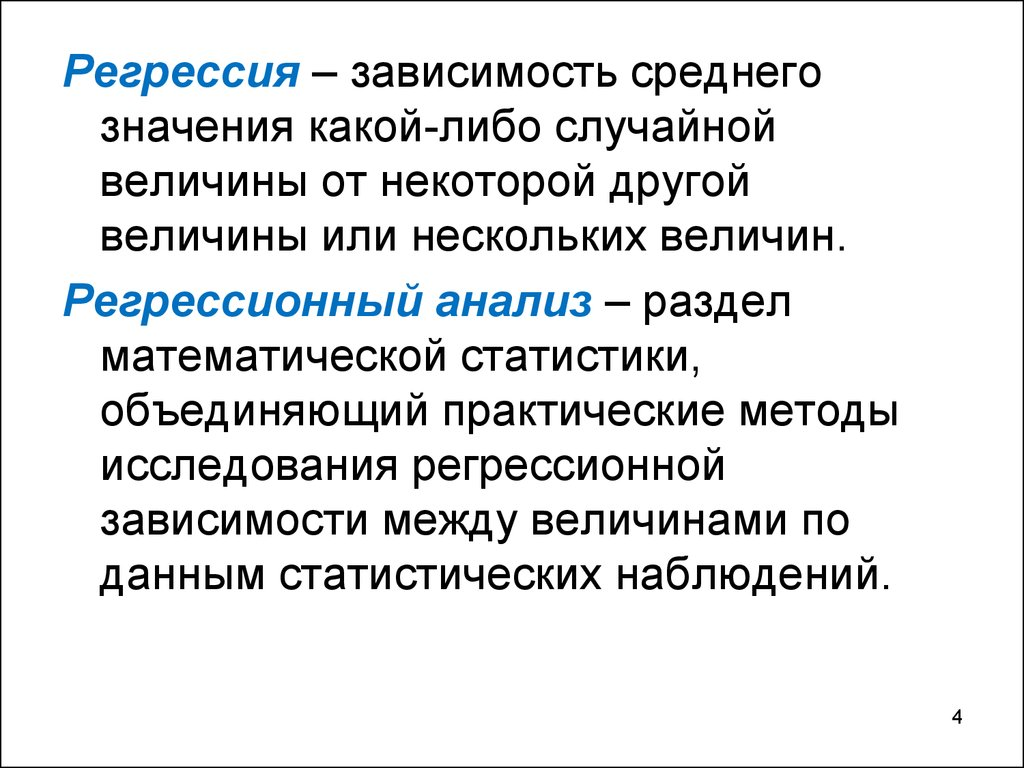